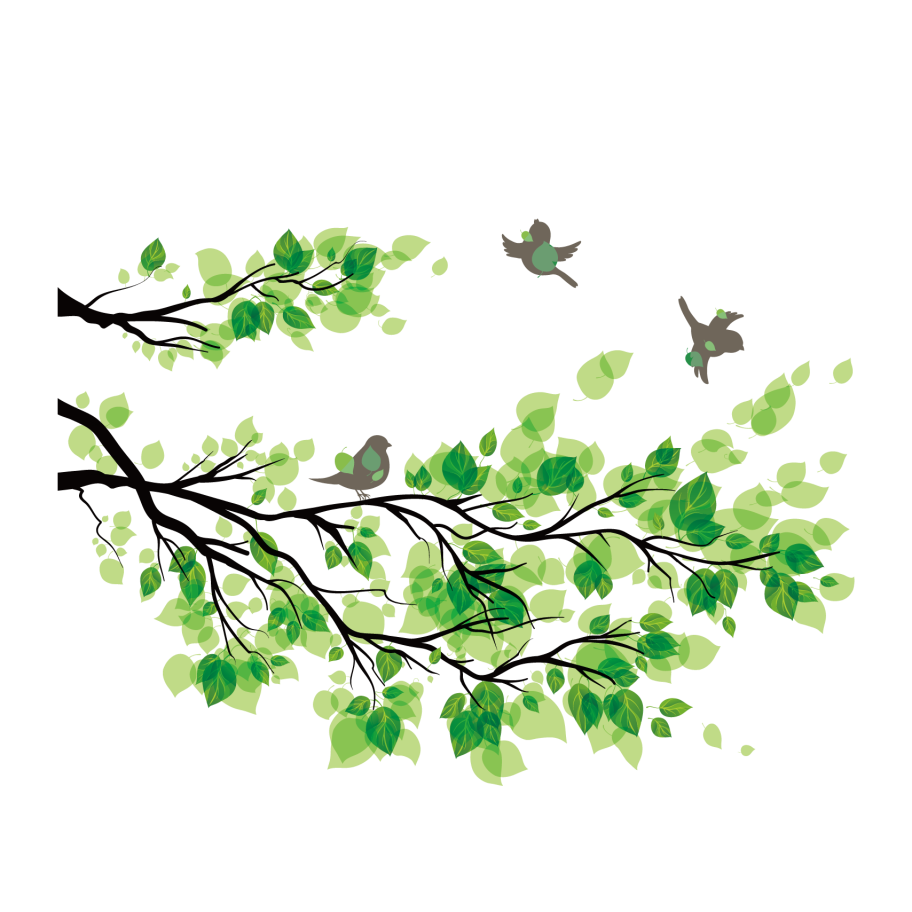 本学期课题研究计划
——“双减背景下中段语文写话作业设计与实施的研究”
胡芸熙、朱虹
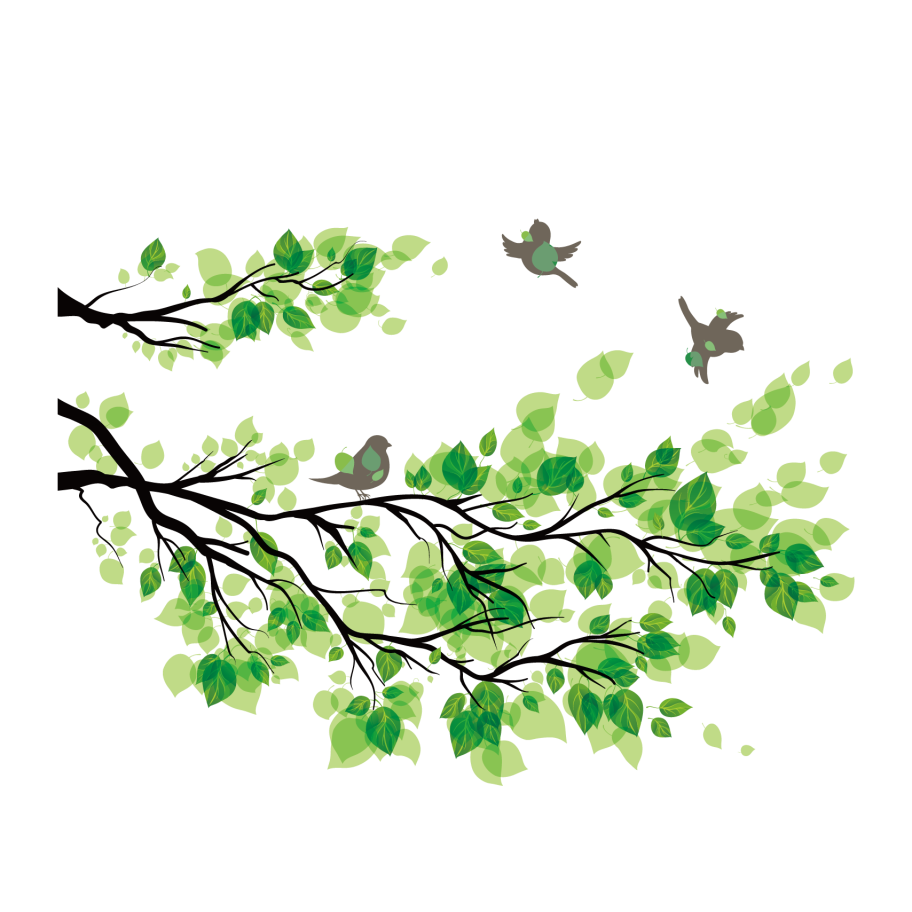 研究内容
写话作业形式：
1、长期作业与随堂作业相结合。
2、独立作业与小组作业相结合。
3、书面作业与图文作业相结合。
写话作业内容：
1、为单元习作服务的“微写话”。
2、为积累素材服务的“百宝箱”。
3、为生活体验服务的“观察窗”。
4、为激发参与服务的“漂流日记”。
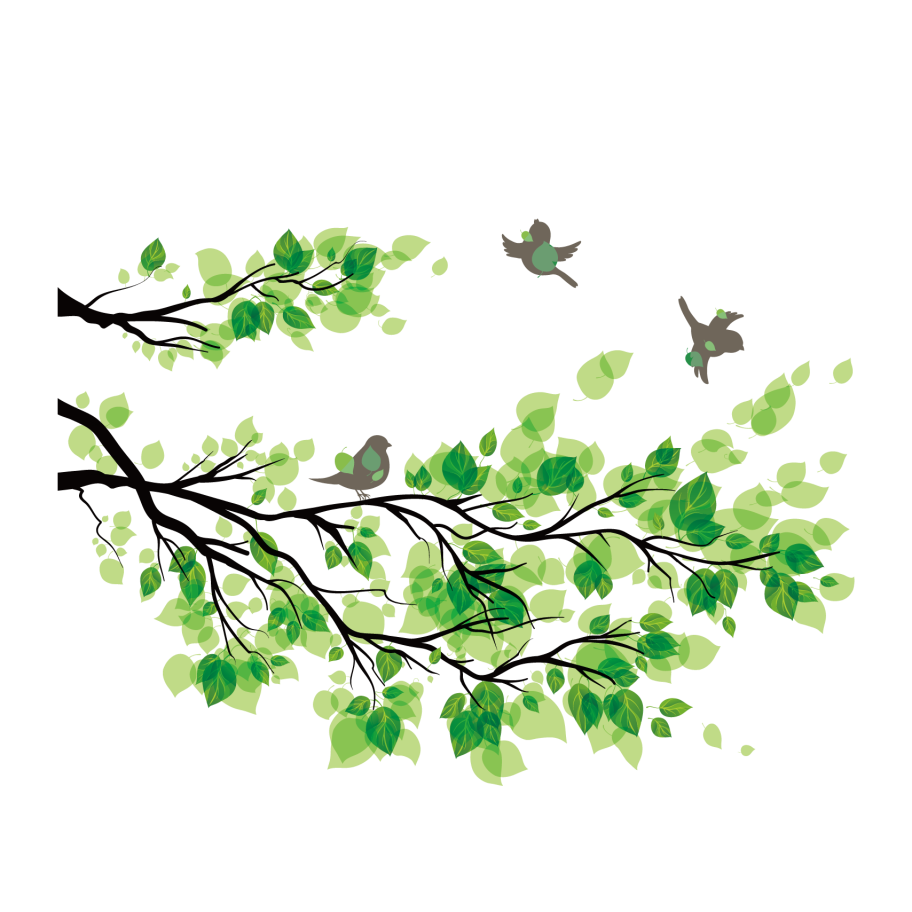 本学期课题研究计划
研究难点：
1、切入视角新。
      本课题旨在双减背景下探索写话作业的新形式以及新内容，除了要求教师提高作业设计能力之外，更需要契合双减政策。
2、设计要求高。
      写话作业是一项综合性的作业，设计时需要明确目标指向，与中段的四册教材紧密联合，还要在双减政策下严控作业时间，减负增效。
3、成果收集难。
      本课题的研究目标之一就是形成中段写话作业资源包，需要在三、四两个年级中开展教学实践。研究内容中的众多作业形式与作业内容如何排序，学生的作业如何收集，收集后以怎样的形式呈现，都是需要课题组成员持续探索的方面。
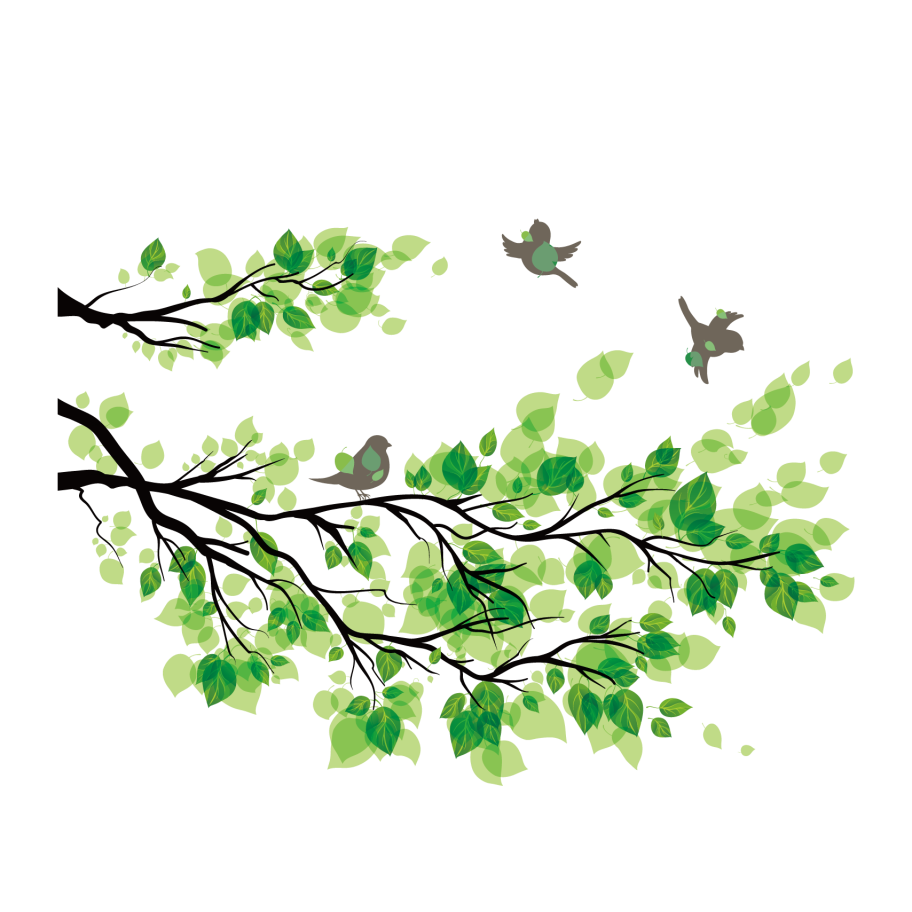 本学期课题研究重点
主要探索以下两种写话作业形式：
1、长期作业与随堂作业相结合。
2、书面作业与图文作业相结合。

主要实践以下三种写话作业内容：
1、为单元习作服务的“微写话”。
2、为积累素材服务的“百宝箱”。
3、为生活体验服务的“观察窗”。